Why Deep Learning?
Deeper is Better?
Not surprised, more parameters, better performance
Seide, Frank, Gang Li, and Dong Yu. "Conversational Speech Transcription Using Context-Dependent Deep Neural Networks." Interspeech. 2011.
[Speaker Notes: SWB

For a fixed number of parameters, a deep model is clearly better than the shallow one.]
Fat + Short v.s. Thin + Tall
The same number of parameters
Which one is better?
……
……
……
Deep
Shallow
Fat + Short v.s. Thin + Tall
Why?
Seide, Frank, Gang Li, and Dong Yu. "Conversational Speech Transcription Using Context-Dependent Deep Neural Networks." Interspeech. 2011.
Modularization
Deep → Modularization
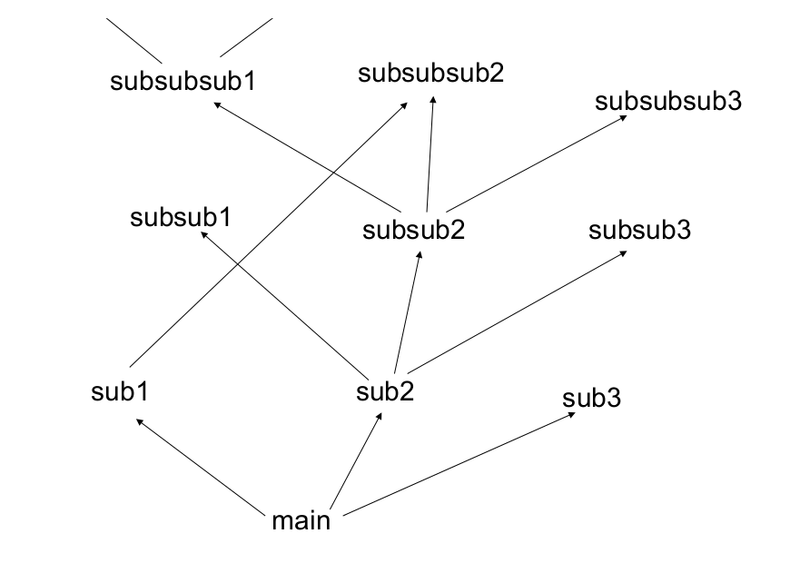 Don’t put everything in your main function.
http://rinuboney.github.io/2015/10/18/theoretical-motivations-deep-learning.html
Modularization
Deep → Modularization
Girls with 
long hair
Classifier 1
長髮女
長髮女
長髮女
長髮女
Classifier 2
Boys with 
long hair
長髮男
Image
weak
Little examples
短髮女
Girls with 
short hair
Classifier 3
短髮女
短髮女
短髮女
短髮男
Classifier 4
Boys with short hair
短髮男
短髮男
短髮男
[Speaker Notes: Programming -> all in main -> so long and bad
-> function -> shorter]
Modularization
Each basic classifier can have sufficient training examples.
Deep → Modularization
長髮男
長髮女
長髮女
長髮女
短髮女
Boy or Girl?
長髮女
短髮女
v.s.
短髮男
短髮女
短髮男
短髮女
短髮男
Image
短髮男
Basic 
Classifier
短髮女
長髮女
短髮女
長髮女
Long or short?
長髮女
短髮女
長髮女
短髮女
v.s.
短髮男
短髮男
長髮男
短髮男
Classifiers for the attributes
短髮男
Modularization
can be trained by little data
Deep → Modularization
Girls with 
long hair
Classifier 1
Boy or Girl?
Classifier 2
Boys with 
long hair
Image
Little data
fine
Basic 
Classifier
Girls with 
short hair
Classifier 3
Long or short?
Classifier 4
Boys with short hair
Sharing by the following classifiers as module
Modularization
→ Less training data?
Deep → Modularization
……
The modularization is automatically learned from data.
……
……
……
……
……
……
The most basic classifiers
Use 2nd layer as module ……
Use 1st layer as module to build classifiers
[Speaker Notes: Poepel said AI＝　ｄｅｅｐ　＋　ｂｉｇｄａｔａ
Bigdata -> deep
Deep is not for big data



Deep Learning also works on small data set.


Need less data!!!!!]
Modularization - Image
Deep → Modularization
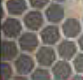 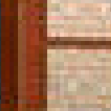 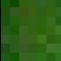 ……
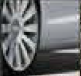 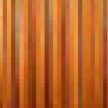 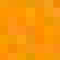 ……
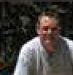 ……
……
……
……
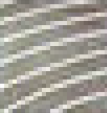 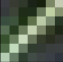 ……
Use 2nd layer as module ……
The most basic classifiers
Use 1st layer as module to build classifiers
Reference: Zeiler, M. D., & Fergus, R. (2014). Visualizing and understanding convolutional networks. In Computer Vision–ECCV 2014 (pp. 818-833)
[Speaker Notes: Less training data]
Modularization - Speech
The hierarchical structure of human languages
what do you think
Phoneme:
hh w aa t     d uw     y uw     th ih ng k
Tri-phone:
…… t-d+uw d-uw+y     uw-y+uw y-uw+th  ……
t-d+uw1 t-d+uw2 t-d+uw3
d-uw+y1 d-uw+y2 d-uw+y3
State:
Modularization - Speech
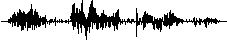 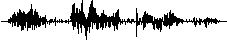 Determine the state each acoustic feature belongs to
……
Acoustic feature
a
a
a
b
b
c
c
States:
[Speaker Notes: Mel-scale Frequency Cepstral Coefficients]
Modularization - Speech
Each state has a stationary distribution for acoustic features
Gaussian Mixture Model (GMM)
t-d+uw1
P(x|”t-d+uw1”)
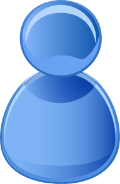 d-uw+y3
P(x|”d-uw+y3”)
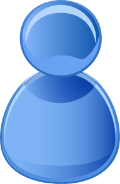 Modularization - Speech
Each state has a stationary distribution for acoustic features
Tied-state
pointer
pointer
P(x|”y-uw+th3”)
P(x|”d-uw+y3”)
Same Address
Modularization - Speech
front
back
high
In HMM-GMM, all the phonemes are modeled independently
Not an effective way to model human voice
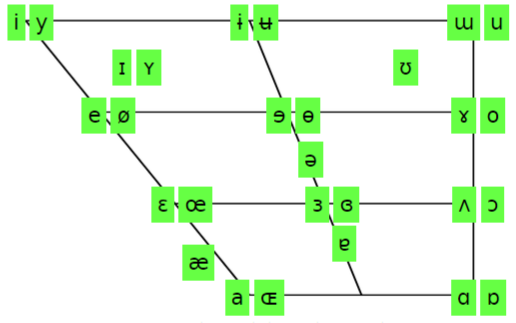 The sound of vowel is only controlled by a few factors.
low
http://www.ipachart.com/
[Speaker Notes: http://www.danielpovey.com/files/icassp10_multiling.pdf

The vertical axis of the chart is mapped by vowel height. Vowels pronounced with the tongue lowered are at the bottom, and vowels pronounced with the tongue raised are at the top. For example, [ɑ] (the first vowel in father) is at the bottom because the tongue is lowered in this position. However, [i] (the vowel in "meet") is at the top because the sound is said with the tongue raised to the roof of the mouth.
In a similar fashion, the horizontal axis of the chart is determined by vowel backness. Vowels with the tongue moved towards the front of the mouth (such as [ɛ], the vowel in "met") are to the left in the chart, while those in which it is moved to the back (such as [ʌ], the vowel in "but") are placed to the right in the chart.
In places where vowels are paired, the right represents a rounded vowel (in which the lips are rounded) while the left is its unrounded counterpart.]
Modularization - Speech
DNN input:
One acoustic feature
……
P(a|xi)
P(b|xi)
P(c|xi)
DNN output:
……
Probability of each state
Size of output layer
= No. of states
All the states use the same DNN
DNN
……
……
xi
[Speaker Notes: senones (tied triphone
states)
RNN may be preferred, but it still can not address the problem


Dynamics should be considered 


Three ways to doing that]
Modularization
Vu, Ngoc Thang, Jochen Weiner, and Tanja Schultz. "Investigating the Learning Effect of Multilingual Bottle-Neck Features for ASR." Interspeech. 2014.
back
front
high
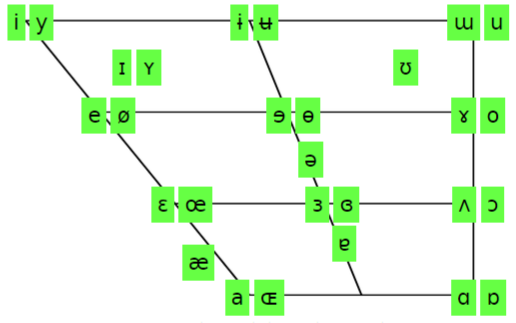 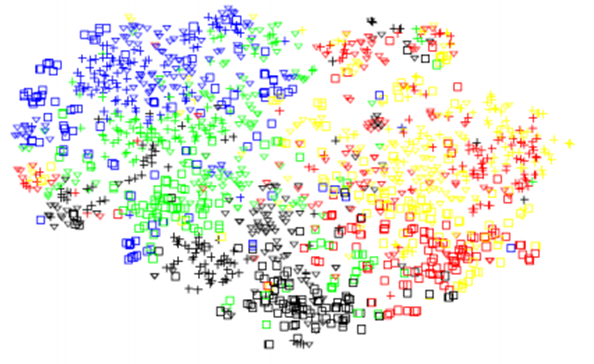 /i/
/u/
Output of hidden layer reduce to two dimensions
/e/
/o/
The lower layers detect the manner of articulation
/a/
low
All the phonemes share the results from the same set of detectors.
Use parameters effectively
[Speaker Notes: http://www.ipachart.com/


http://csl.anthropomatik.kit.edu/downloads/354_Paper.pdf
143-1500-42-1500-152
This is BN acturally

a rounded vowel, the lips form a circular opening]
Universality Theorem
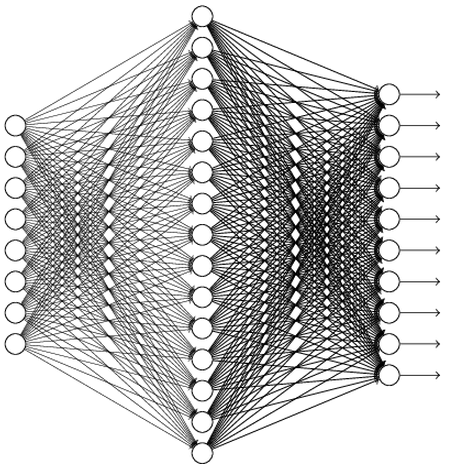 Any continuous function f
Can be realized by a network with one hidden layer
Reference for the reason: http://neuralnetworksanddeeplearning.com/chap4.html
(given enough hidden neurons)
Yes, shallow network can represent any function.
However, using deep structure is more effective.
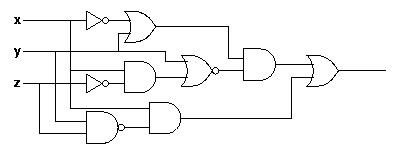 Analogy
Neural network
Logic circuits
Logic circuits consists of gates
A two layers of logic gates can represent any Boolean function.
Using multiple layers of logic gates to build some functions are much simpler
Neural network consists of neurons
A hidden layer network can represent any continuous function.
Using multiple layers of neurons to represent some functions are much simpler
less data?
less parameters
less gates needed
This page is for EE background.
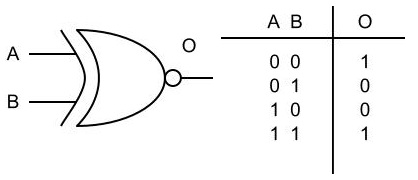 Analogy
E.g. parity check
For input sequence with d bits,
Circuit
1 (even)
1   0   1   0
Two-layer circuit need O(2d) gates.
Circuit
0   0   0   1
0 (odd)
XNOR
1
0
0
0
1
1
0
With multiple layers, we need only O(d) gates.
[Speaker Notes: Any Boolean function can be written as a sum of products (disjunctive normal form: AND gates on the first layer with optional negation of inputs, and OR gate on the second layer) or a product of sums (conjunctive normal form: OR gates on the first layer with optional negation of inputs, and AND gate on the second layer).

同位元檢查(Parity Check)

00 1
01 0
10 0
11  1]
More Analogy
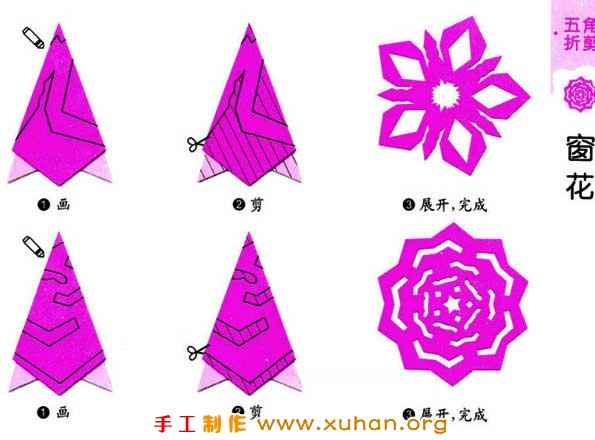 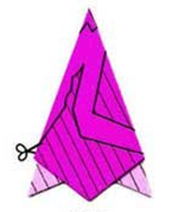 Use data effectively
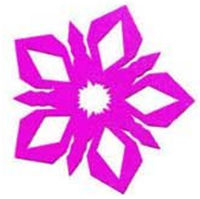 More Analogy
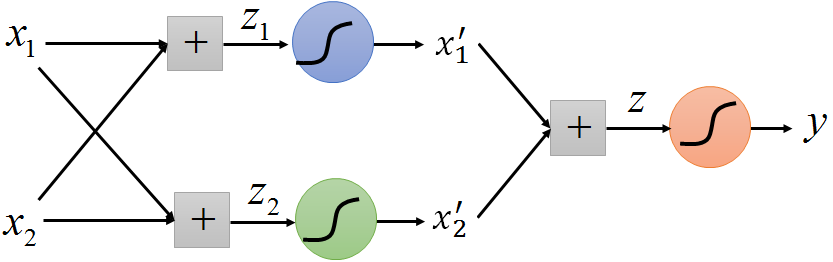 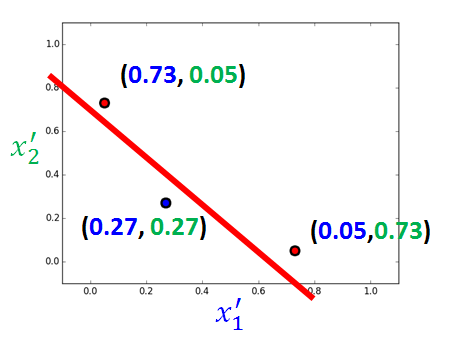 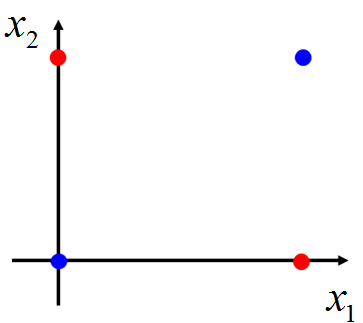 Folding the space
More Analogy - Experiment
Different numbers of training examples
10,0000
2,0000
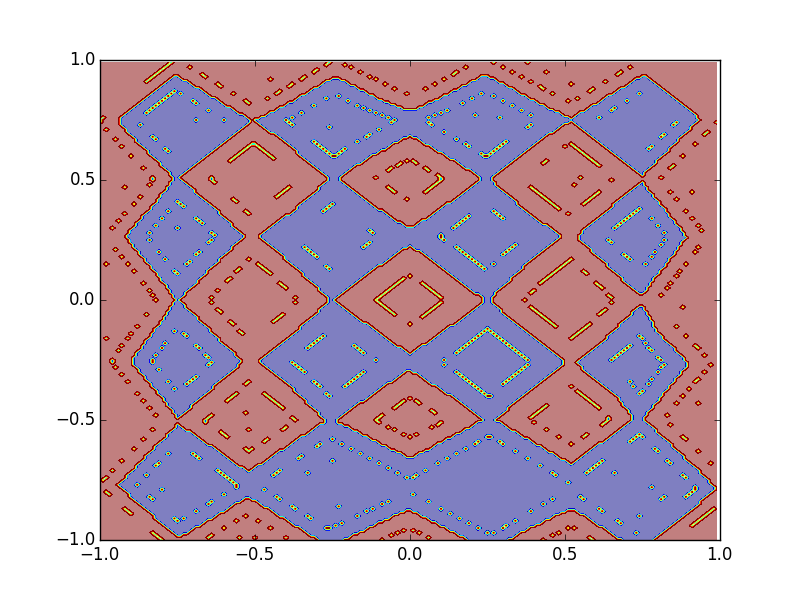 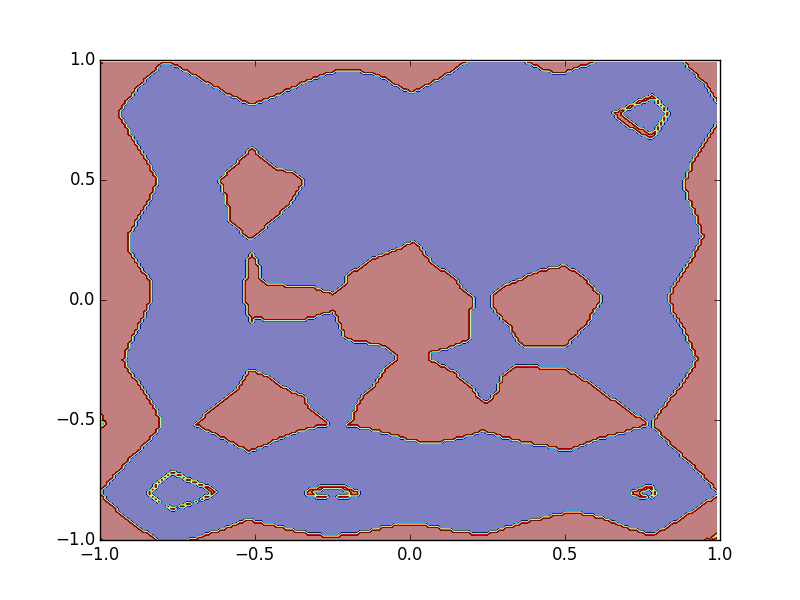 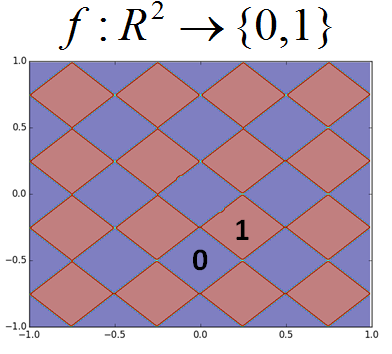 1 hidden 
layer
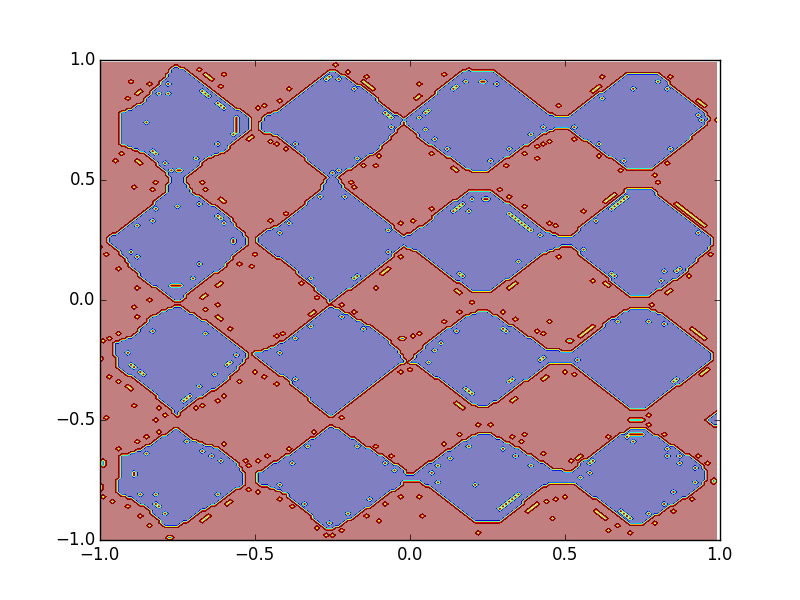 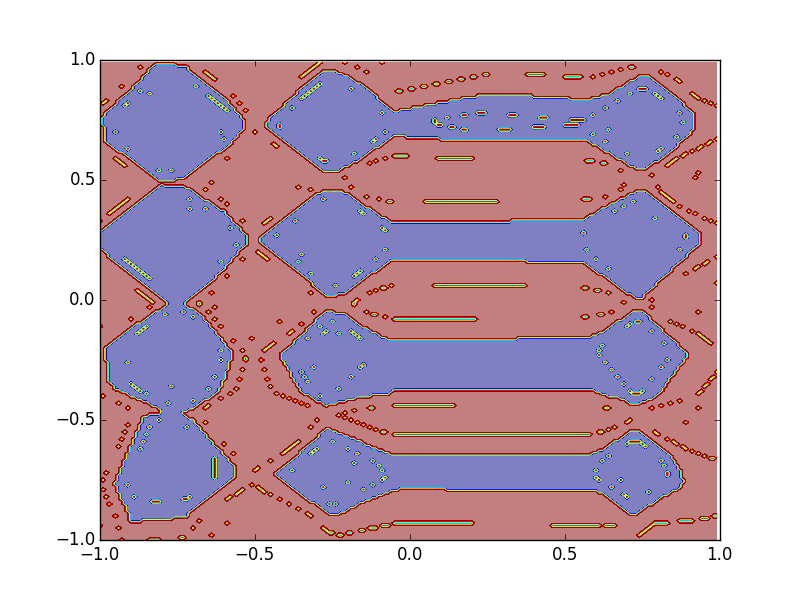 3 hidden 
layers
End-to-end Learning
Model
Production line
Hypothesis Functions
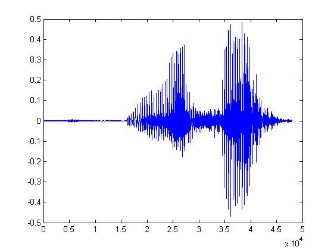 Simple
Function 2
Simple
Function 1
Simple
Function N
……
“Hello”
A very complex function
End-to-end training:
What each function should do is learned automatically
[Speaker Notes: It is hard to define deep learning.

生產線的概念]
End-to-end Learning- Speech Recognition
Shallow Approach
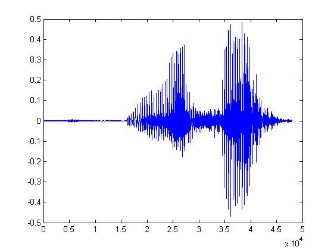 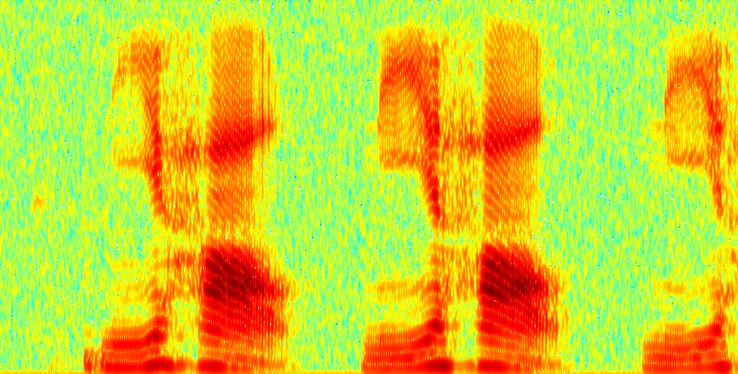 DFT
spectrogram
Waveform
Filter bank
log
DCT
GMM
“Hello”
MFCC
…
Each box is a simple function in the production line:
:learned from data
:hand-crafted
[Speaker Notes: Each box is a simple function in product line]
End-to-end Learning- Speech Recognition
Deep Learning
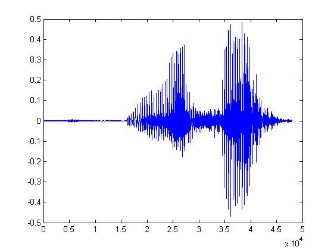 f1
f2
f3
All functions are learned from data
f5
f4
“Hello”
Less engineering labor, but machine learns more
[Speaker Notes: Same as in image and text
MFCC: Mel-frequency cepstral coefficients]
End-to-end Learning- Image Recognition
Shallow Approach
http://www.robots.ox.ac.uk/~vgg/research/encoding_eval/
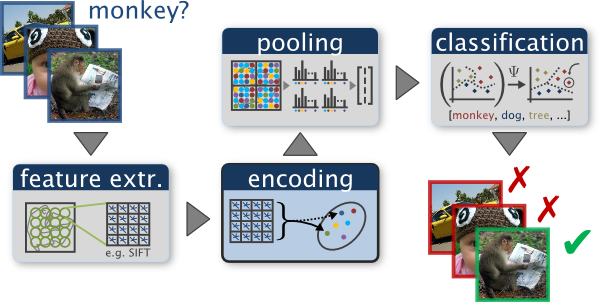 :learned from data
:hand-crafted
[Speaker Notes: Scale Invariant Feature Transform]
Reference: Zeiler, M. D., & Fergus, R. (2014). Visualizing and understanding convolutional networks. In Computer Vision–ECCV 2014 (pp. 818-833)
End-to-end Learning- Image Recognition
Deep Learning
All functions are learned from data
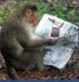 f3
f4
f2
f1
“monkey”
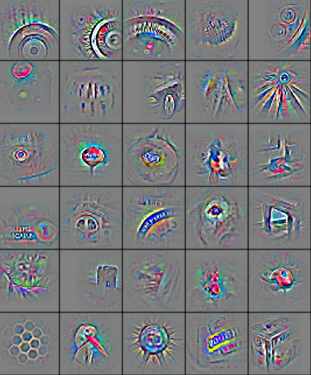 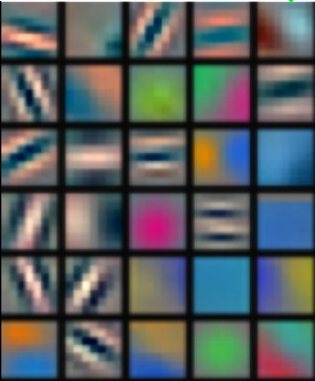 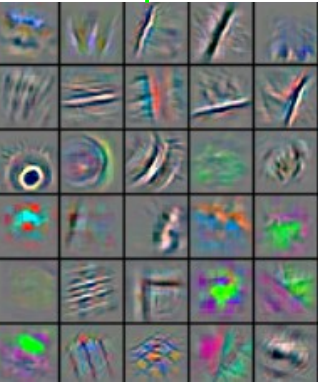 Complex Task …
Very similar input, different output



Very different input, similar output
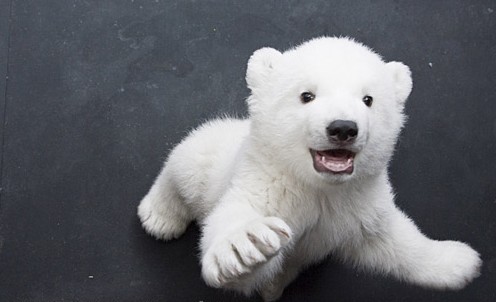 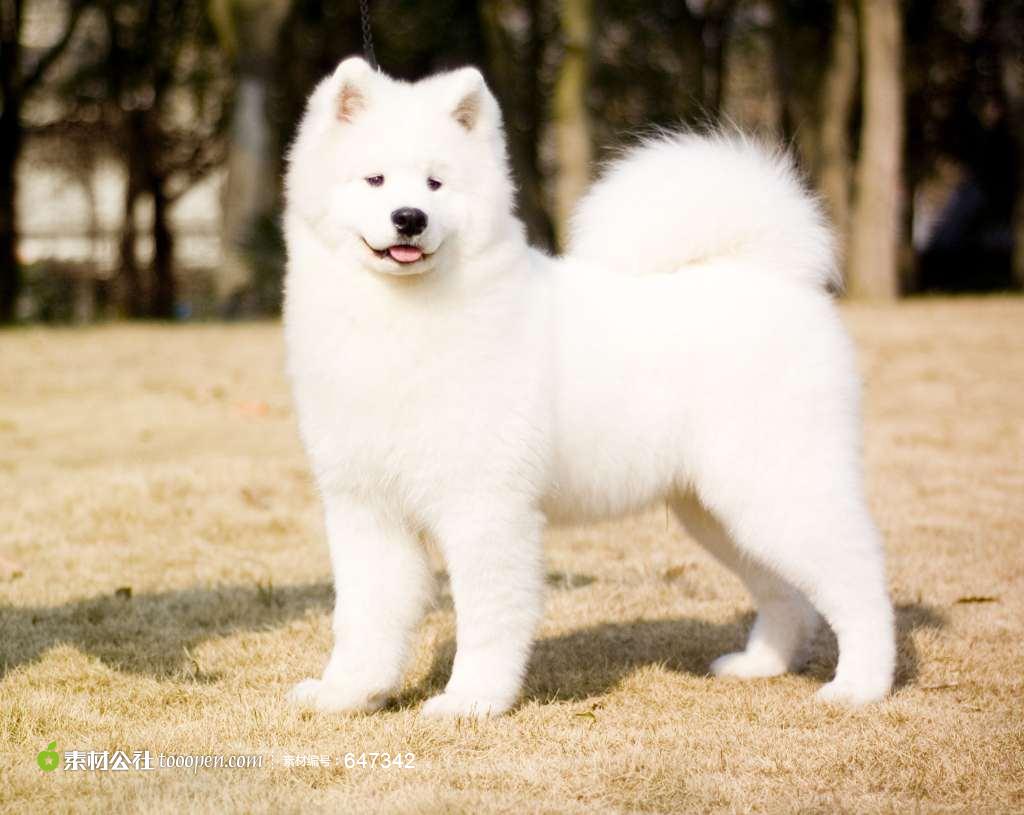 dog
System
System
bear
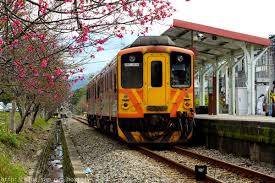 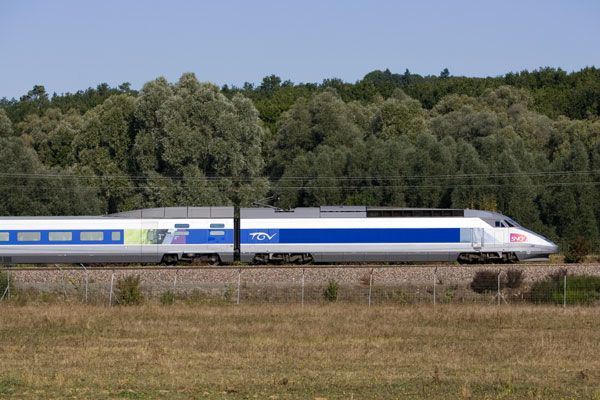 System
train
System
train
Complex Task …
A. Mohamed, G. Hinton, and G. Penn, “Understanding how Deep Belief Networks Perform Acoustic Modelling,” in ICASSP, 2012.
Speech recognition: Speaker normalization is automatically done in DNN
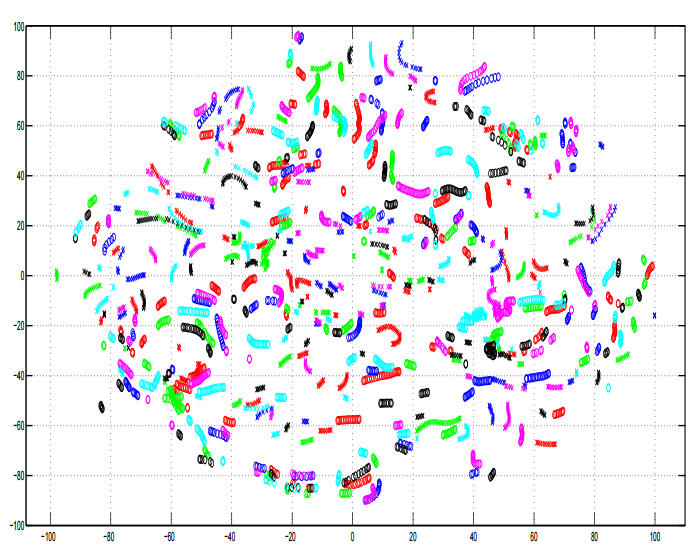 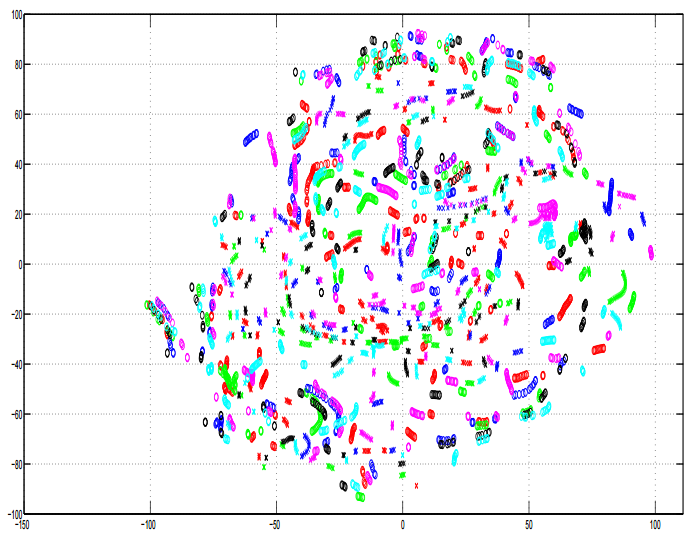 1-st Hidden Layer
Input Acoustic Feature (MFCC)
[Speaker Notes: ] Lower later for speaker adp
. This fits with human speech recognition which appears to use many layers of feature extractors and event detectors [7].]
Complex Task …
A. Mohamed, G. Hinton, and G. Penn, “Understanding how Deep Belief Networks Perform Acoustic Modelling,” in ICASSP, 2012.
Speech recognition: Speaker normalization is automatically done in DNN
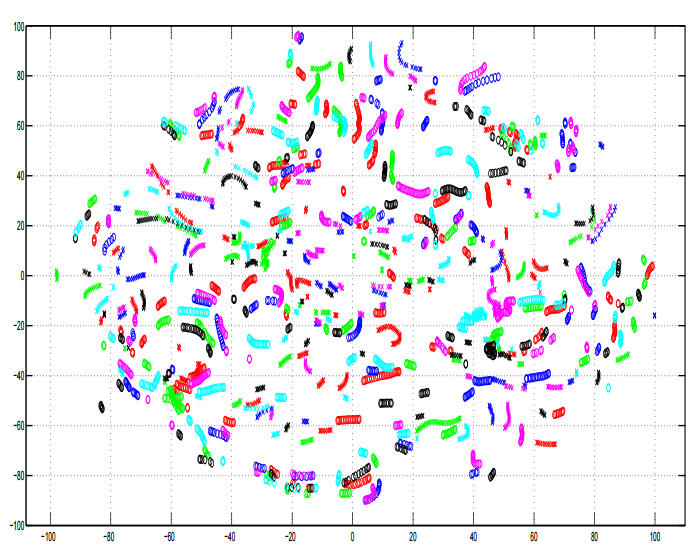 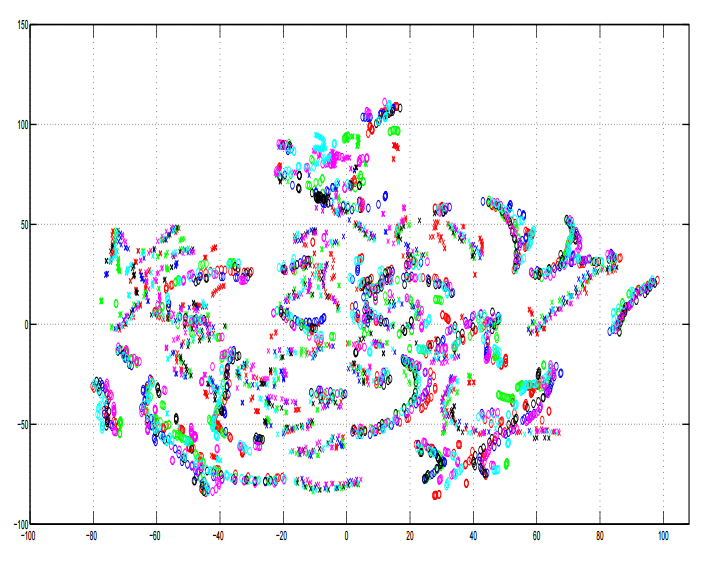 8-th Hidden Layer
Input Acoustic Feature (MFCC)
[Speaker Notes: ] Lower later for speaker adp
. This fits with human speech recognition which appears to use many layers of feature extractors and event detectors [7].]
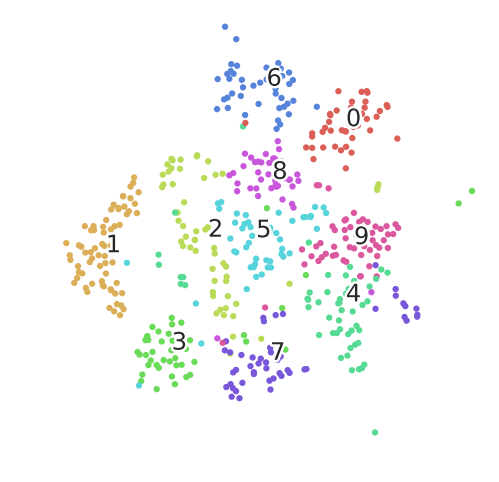 MNIST
1-st hidden
input
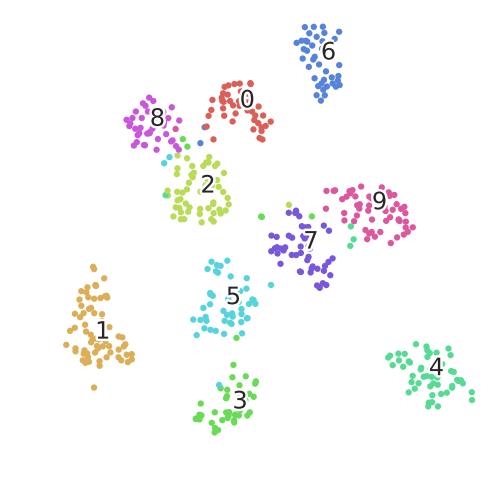 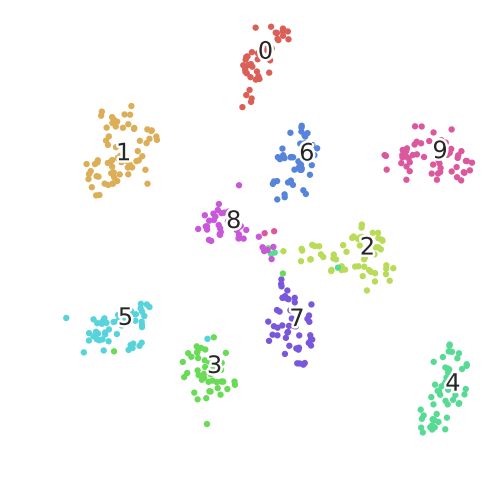 2-nd hidden
3-rd hidden
To learn more …
Do Deep Nets Really Need To Be Deep? (by Rich Caruana)
http://research.microsoft.com/apps/video/default.aspx?id=232373&r=1
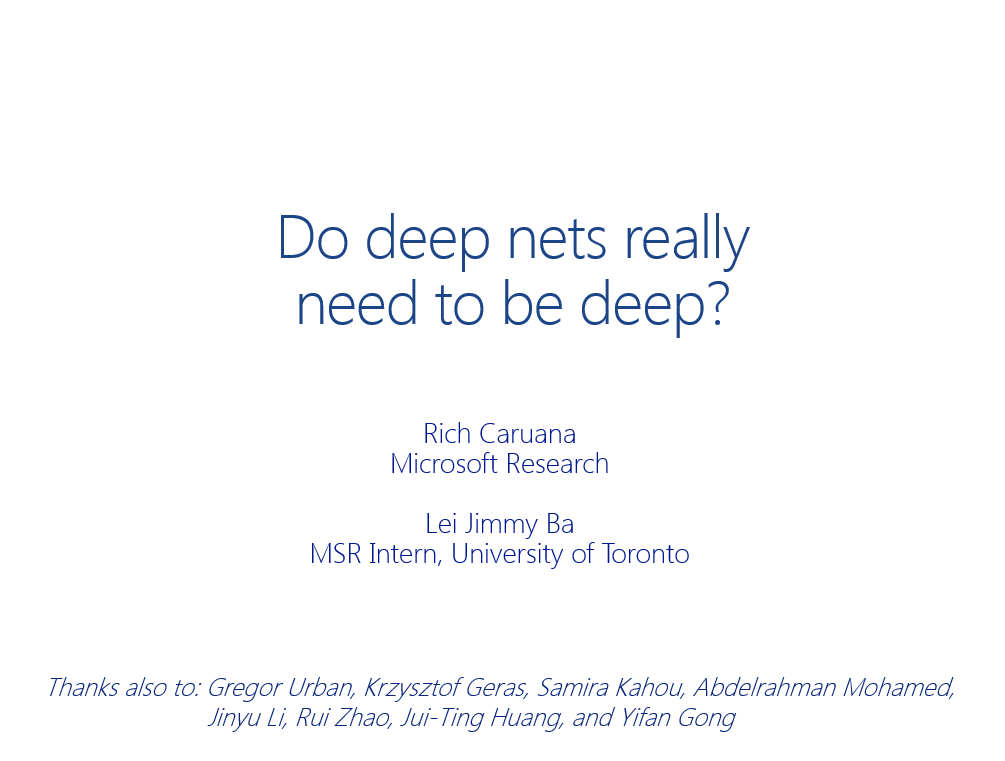 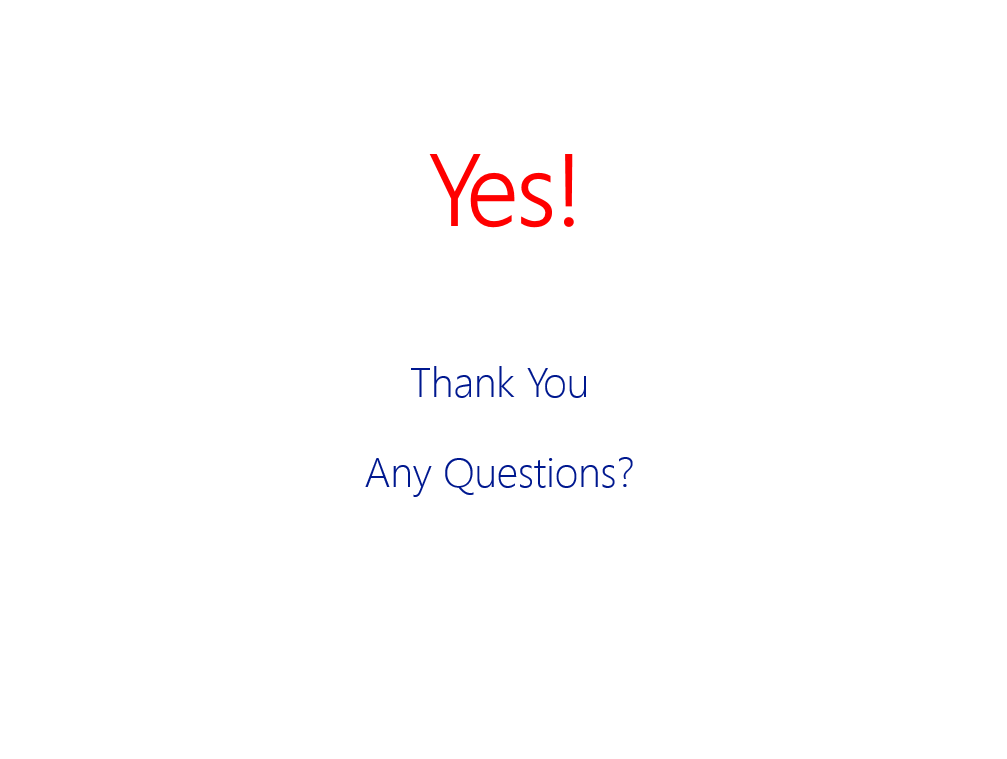 keynote of Rich Caruana at ASRU 2015
To learn more …
Deep Learning: Theoretical Motivations (Yoshua Bengio)
http://videolectures.net/deeplearning2015_bengio_theoretical_motivations/
Connections between physics and deep learning
https://www.youtube.com/watch?v=5MdSE-N0bxs
Why Deep Learning Works: Perspectives from Theoretical Chemistry
https://www.youtube.com/watch?v=kIbKHIPbxiU